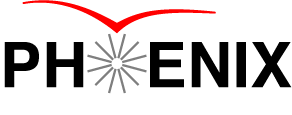 PHENIX Run-13 status
Hubert van Hecke
for the PHENIX collaboration
Hubert van Hecke - 19 Mar 13
1
Regular runs continuing
Data taking continues with all systems
Pol, pol lifetime, yellow lifetime are concerns, but improvements are still being made…
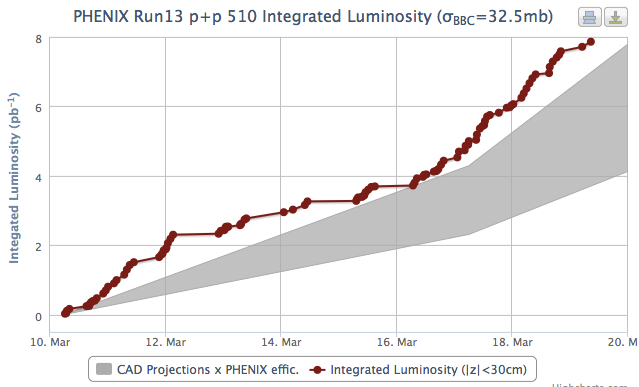 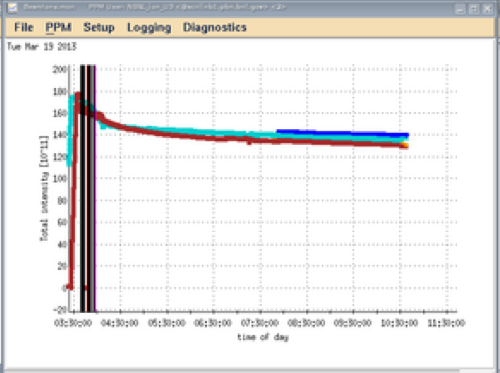 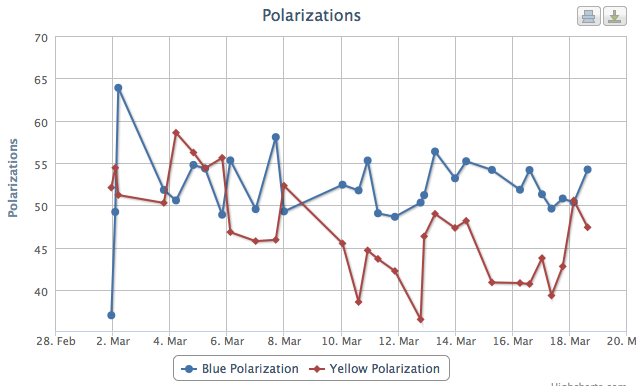 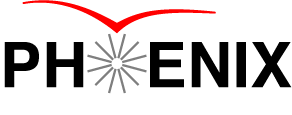 Hubert van Hecke - 19 Mar 13
2